“ Scuola dell’Infanzia Maria Montessori “ di Cascine Gandini
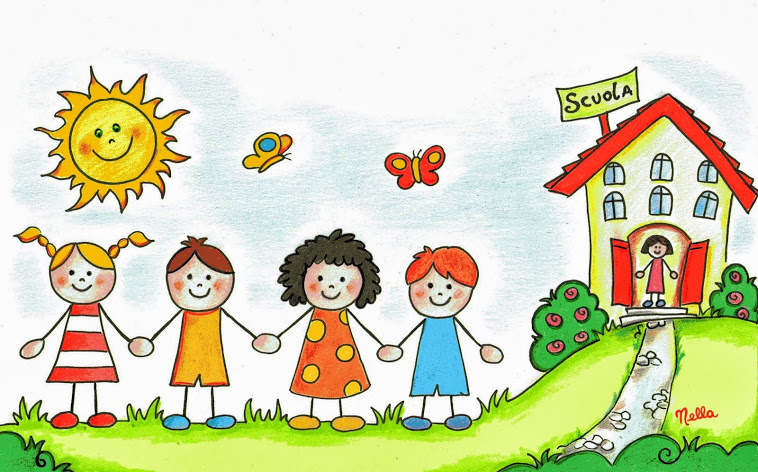 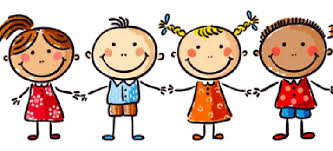 LA SEZIONE ROSSA
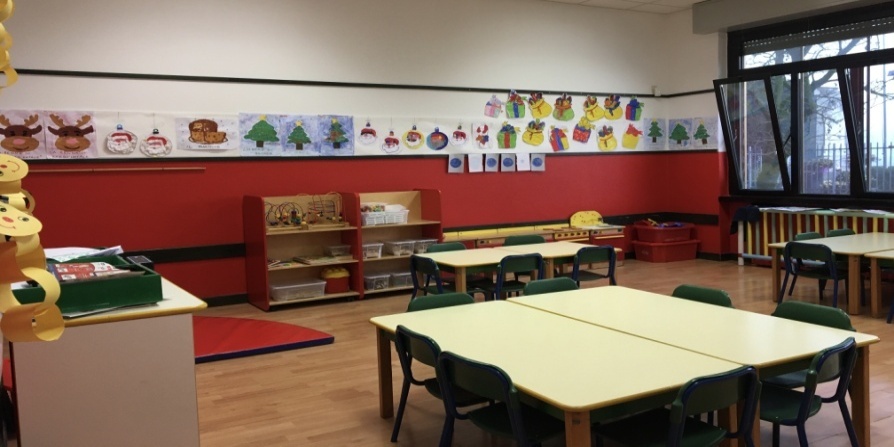 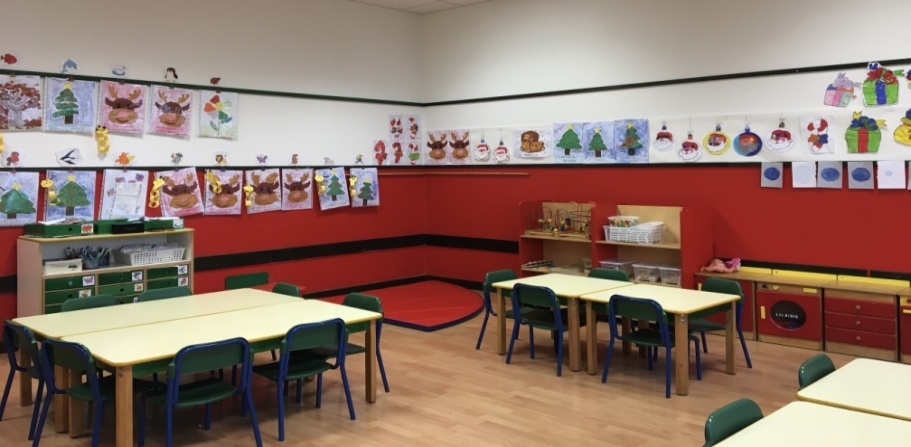 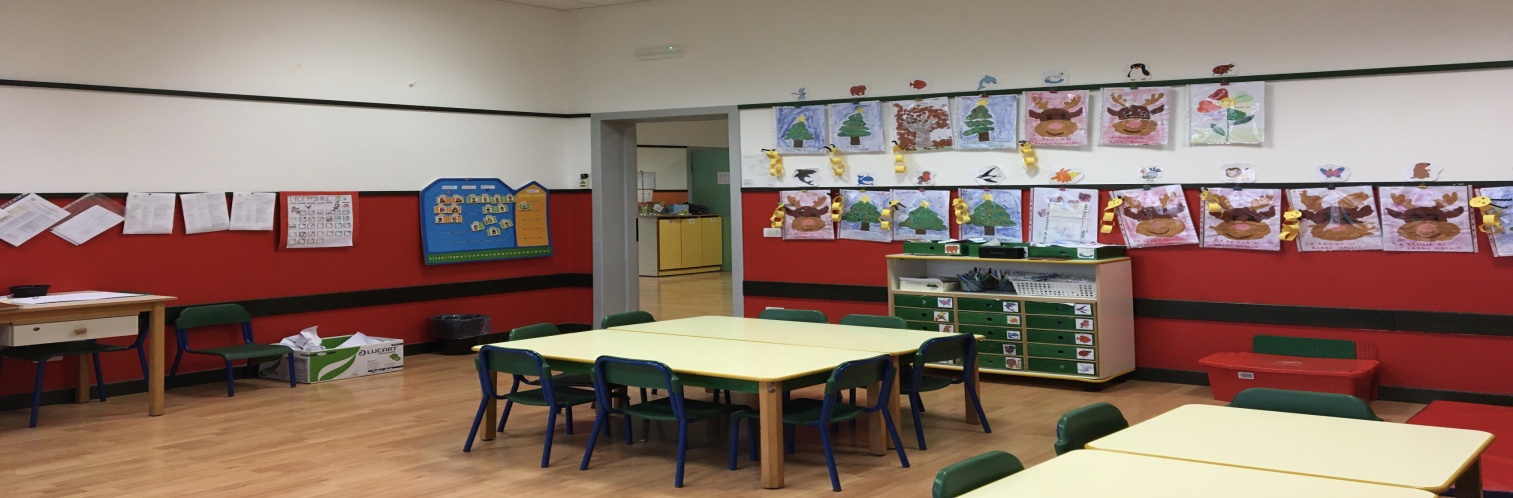 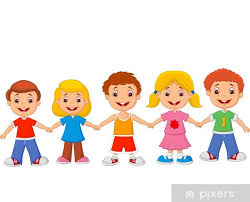 LA SEZIONE BLU
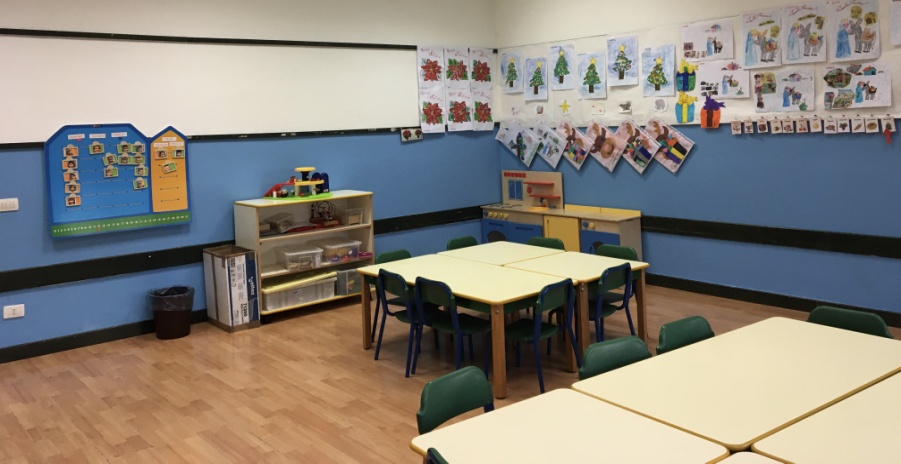 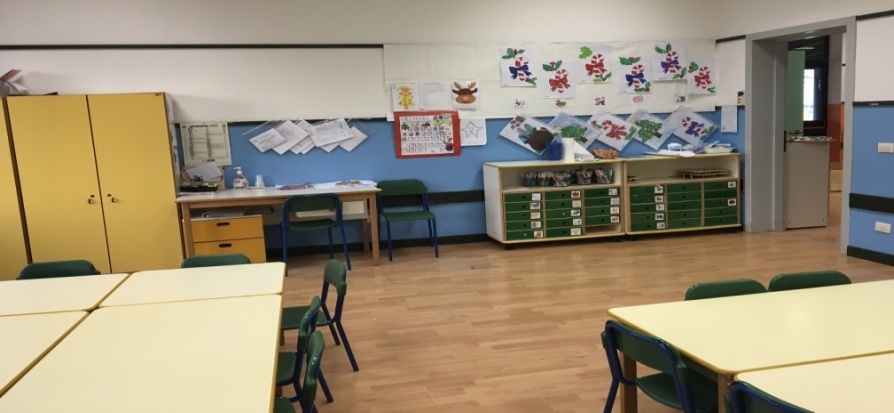 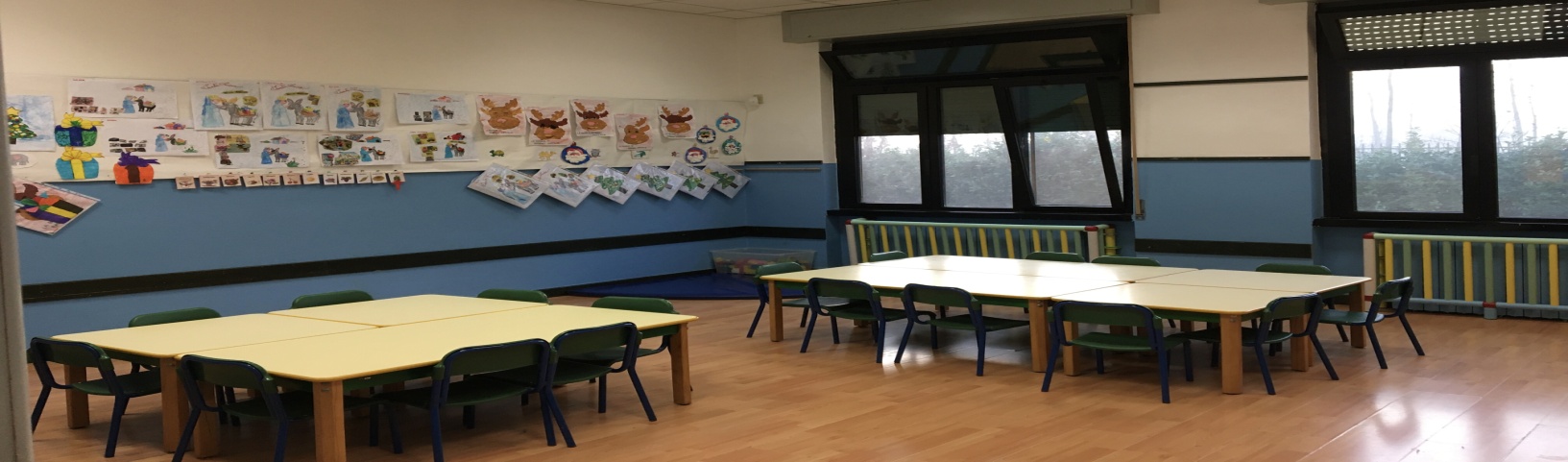 LA SEZIONE GIALLA
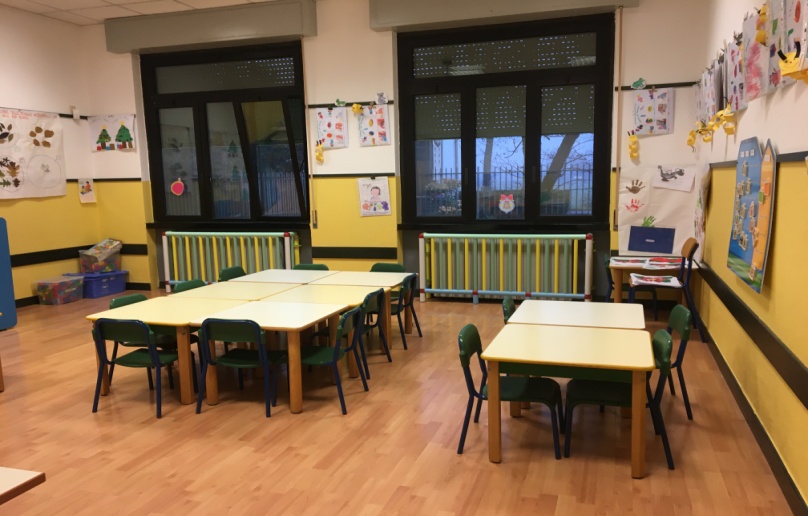 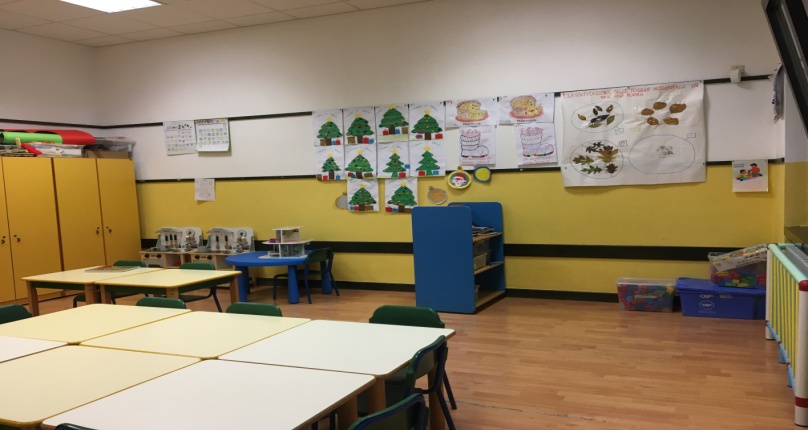 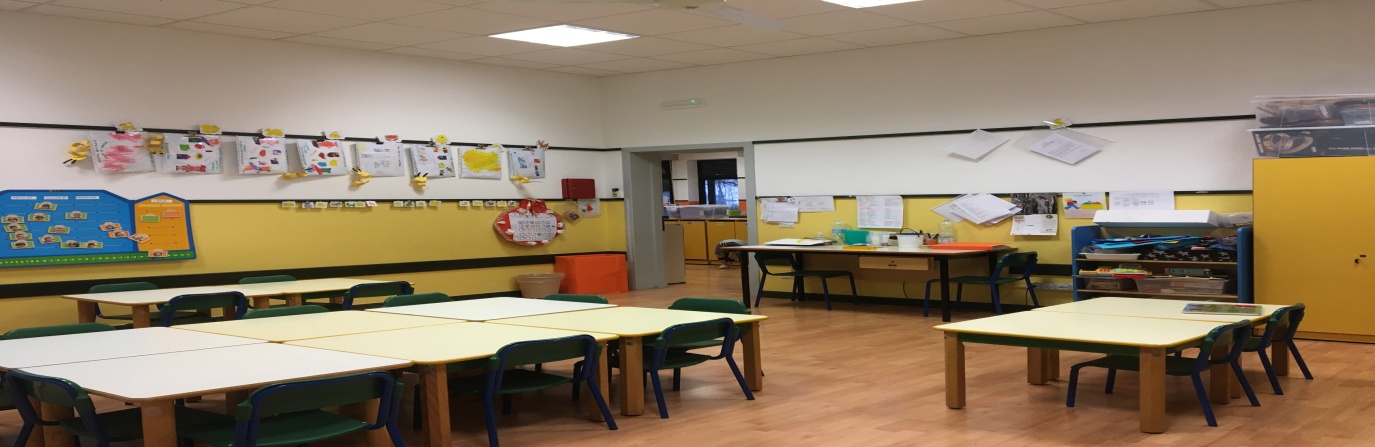 IL SALONE
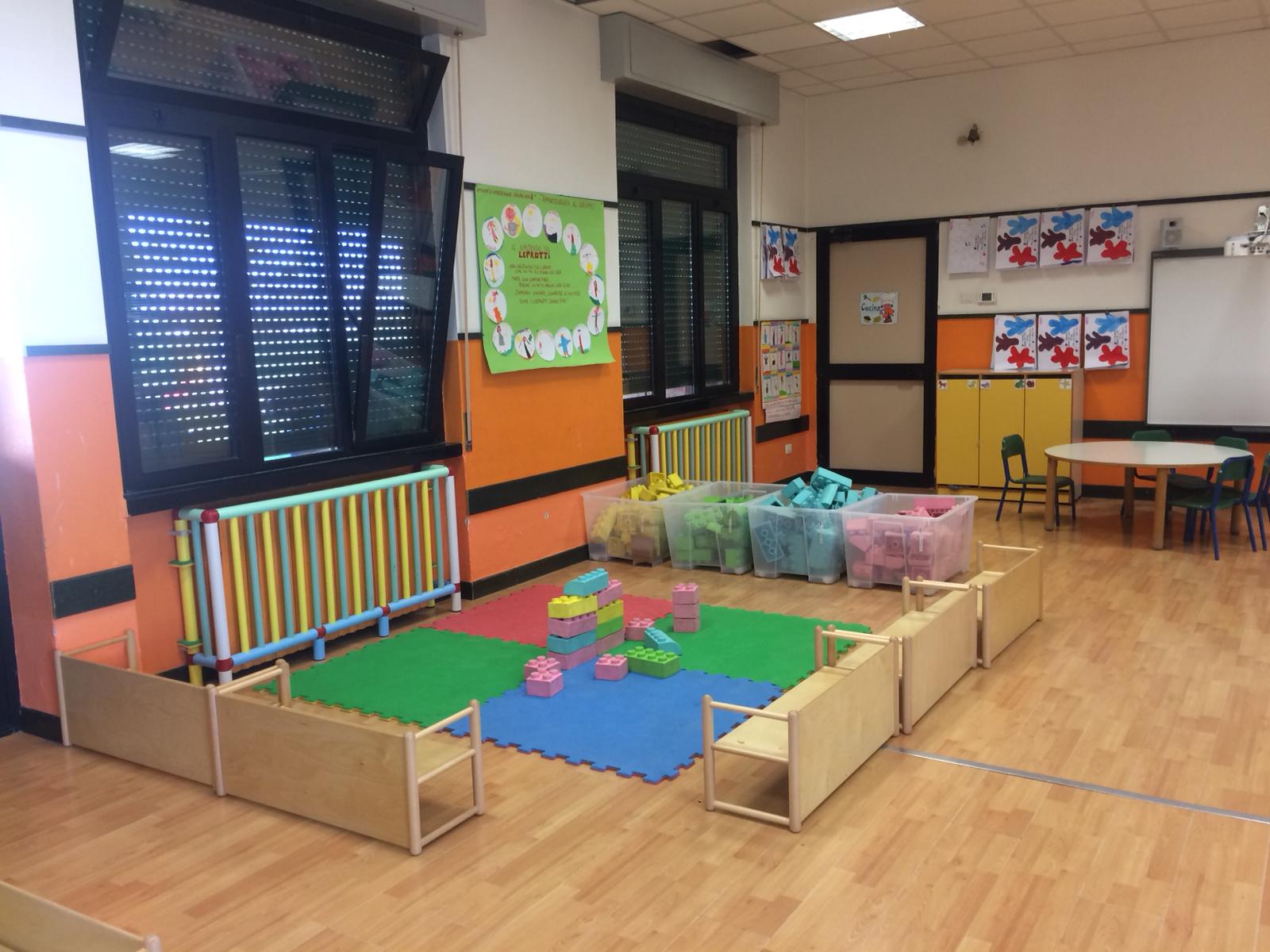 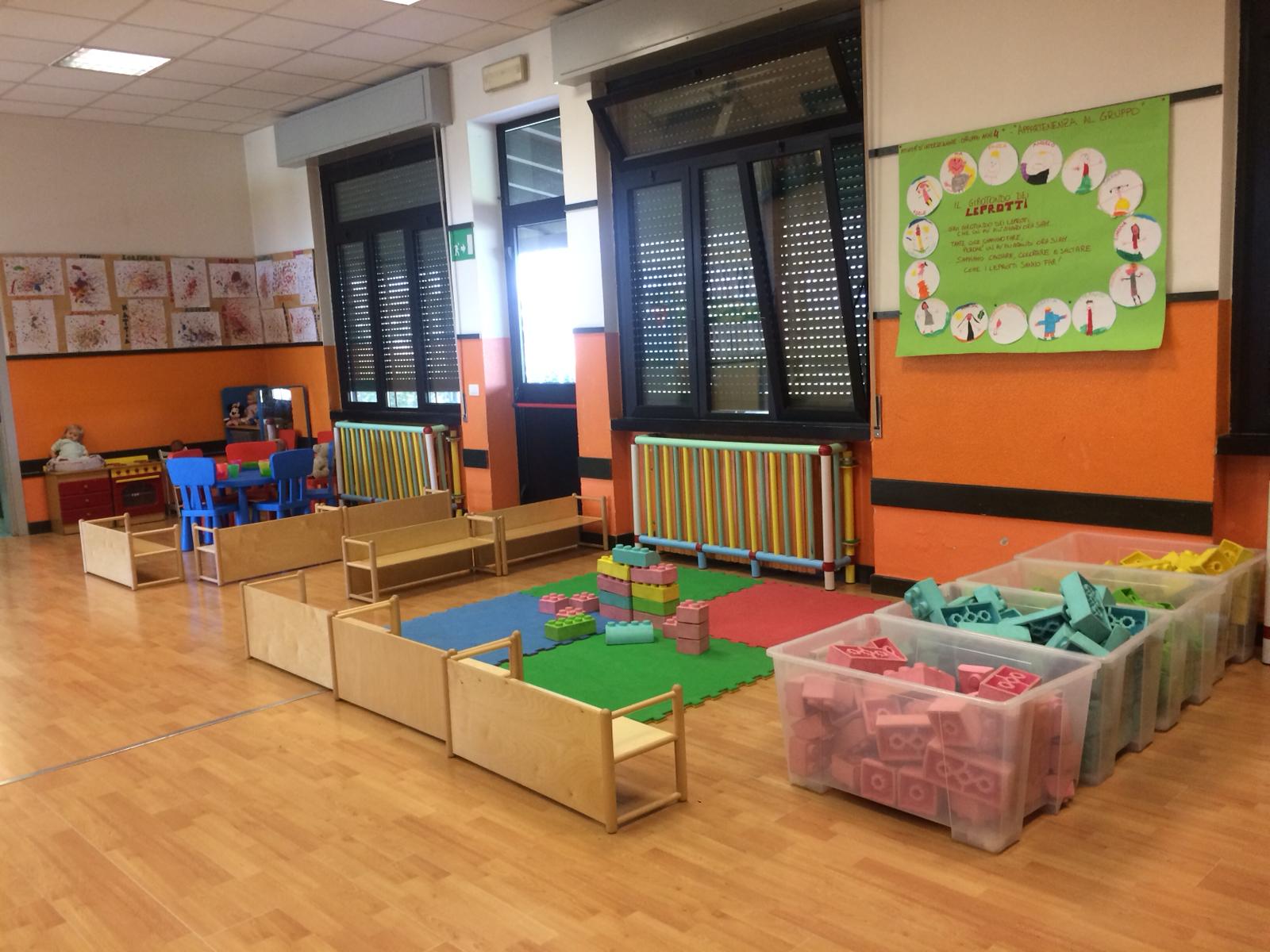 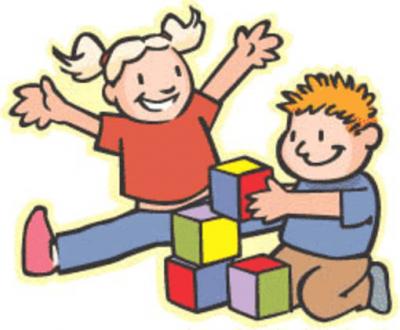 IL BAGNO
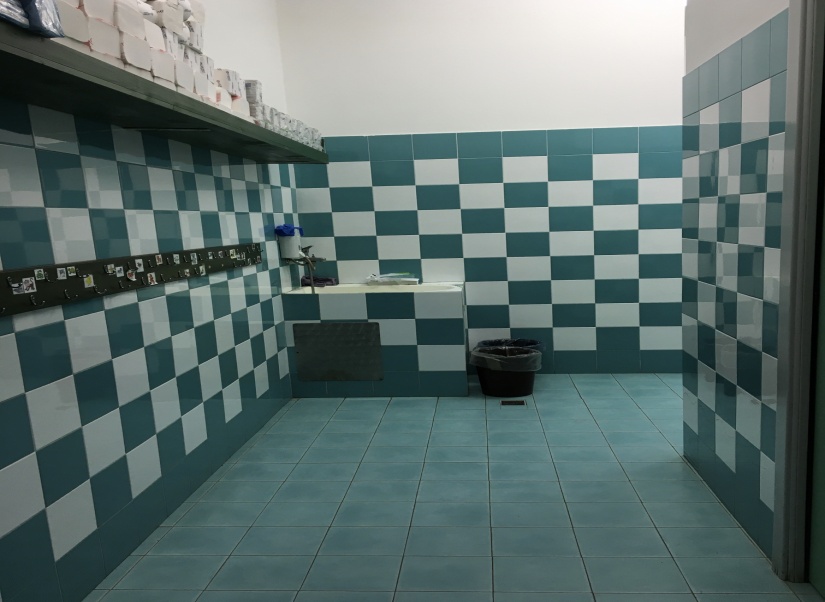 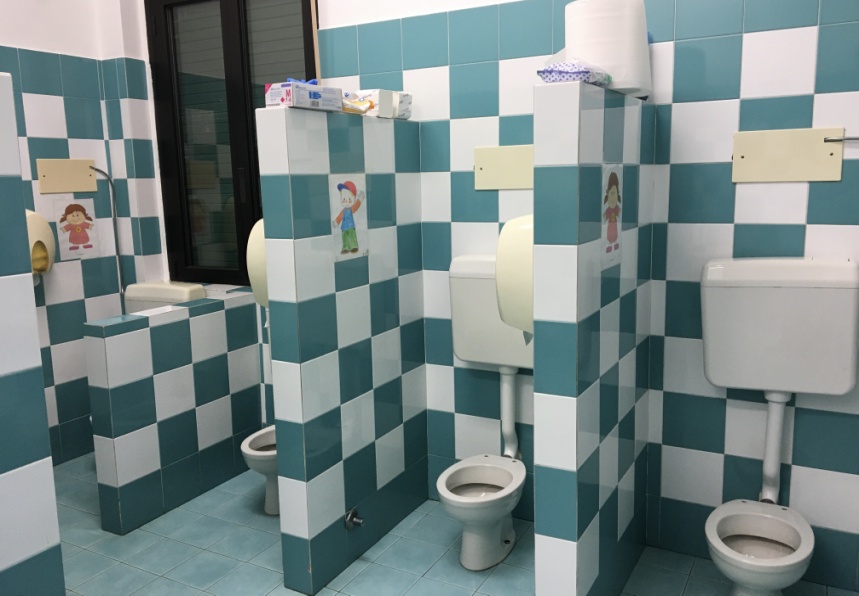 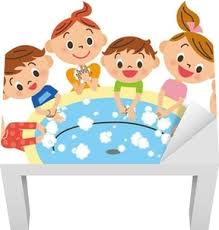 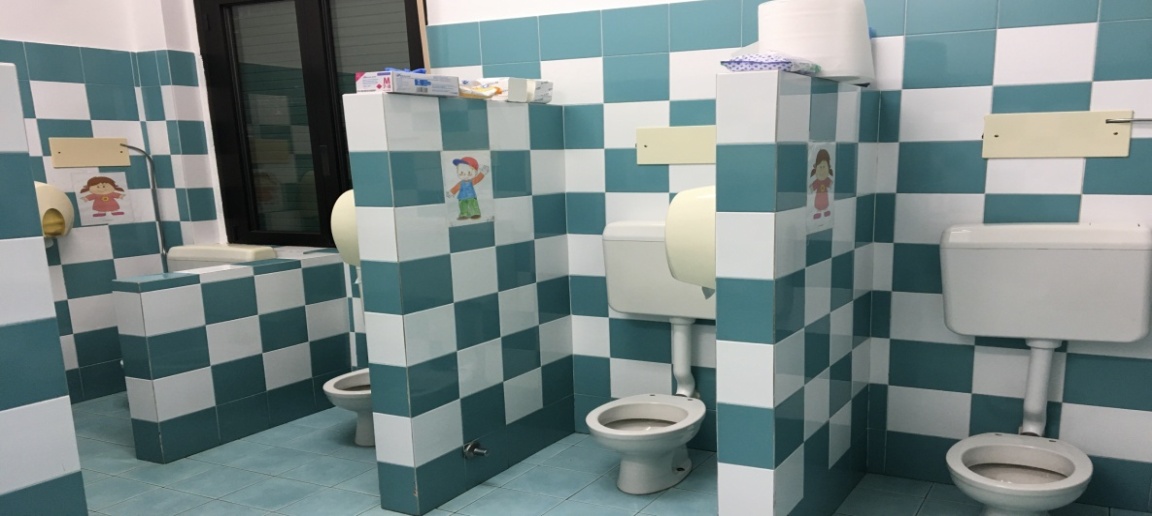 LA CUCINA
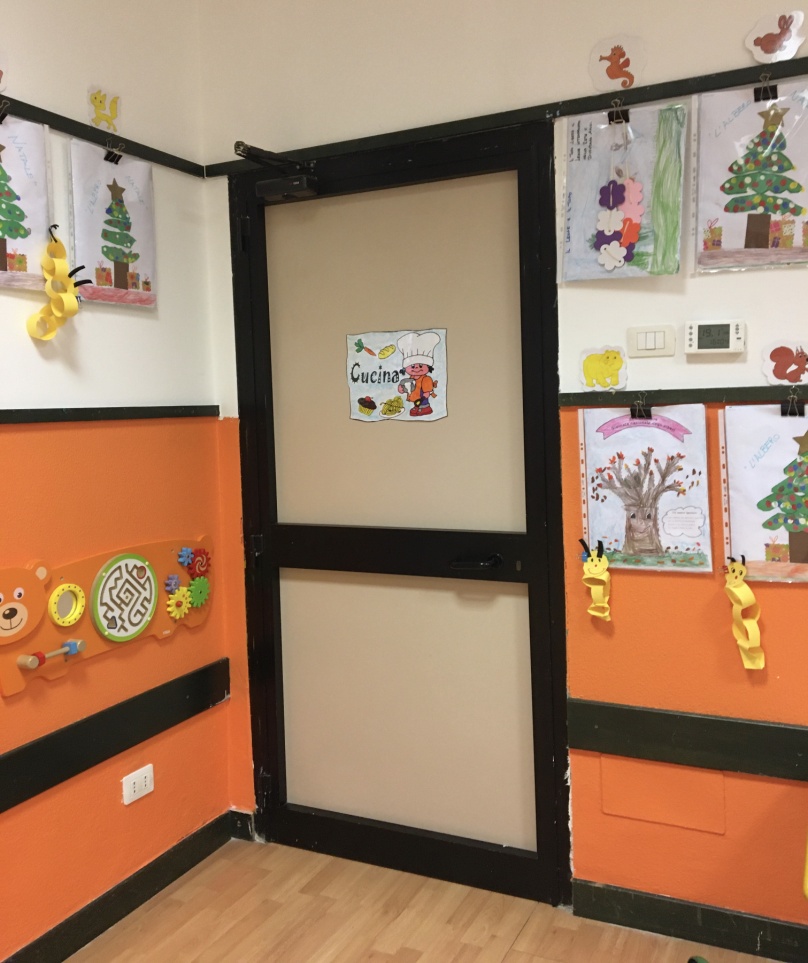 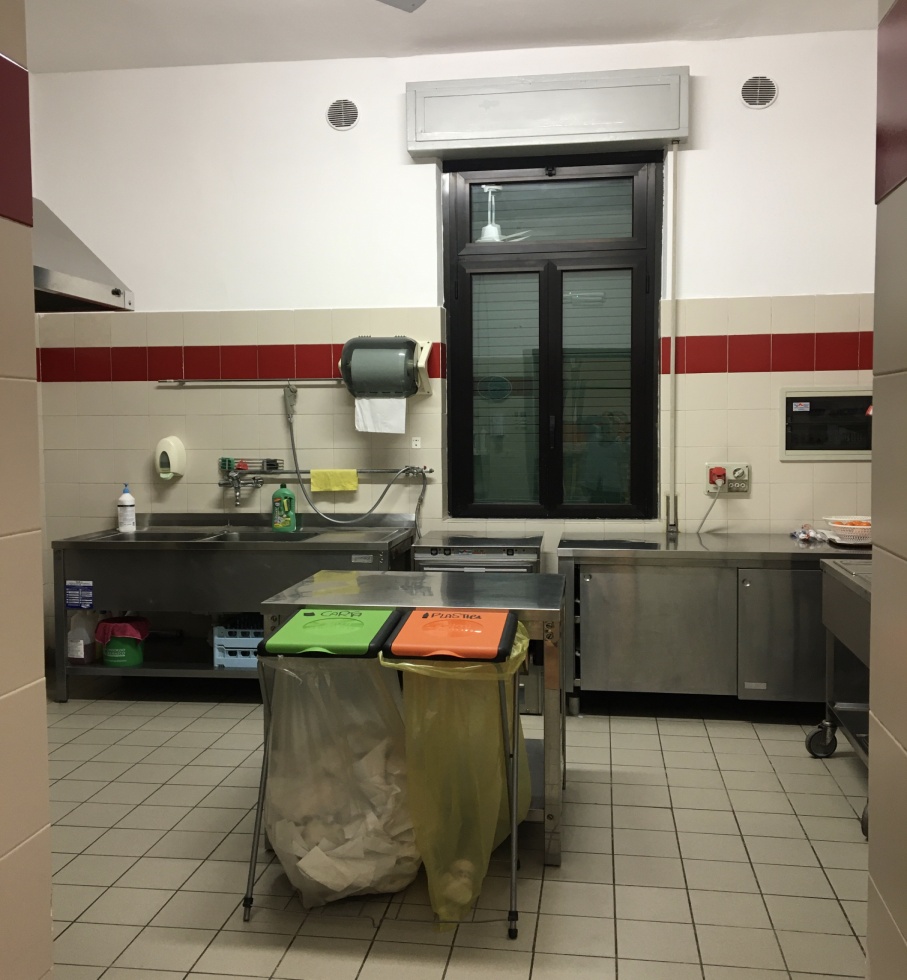 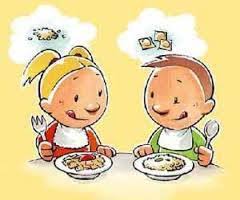 IL GIARDINO
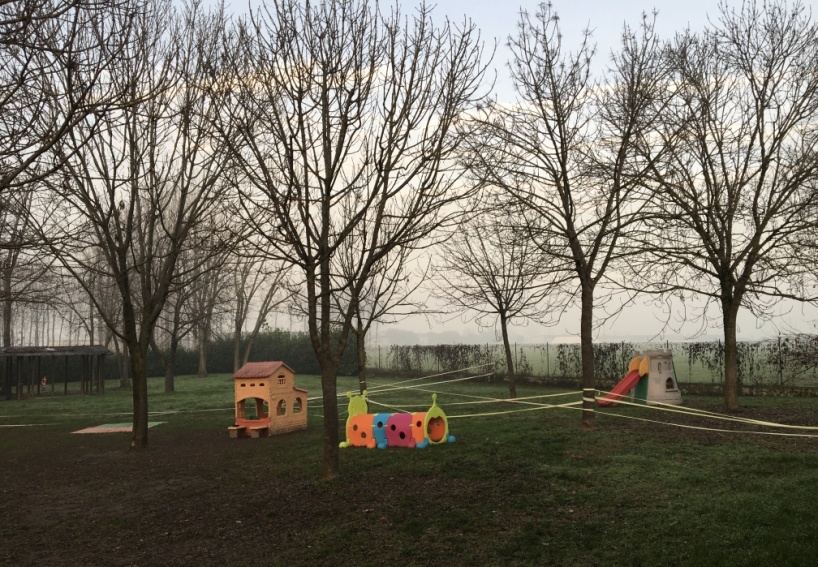 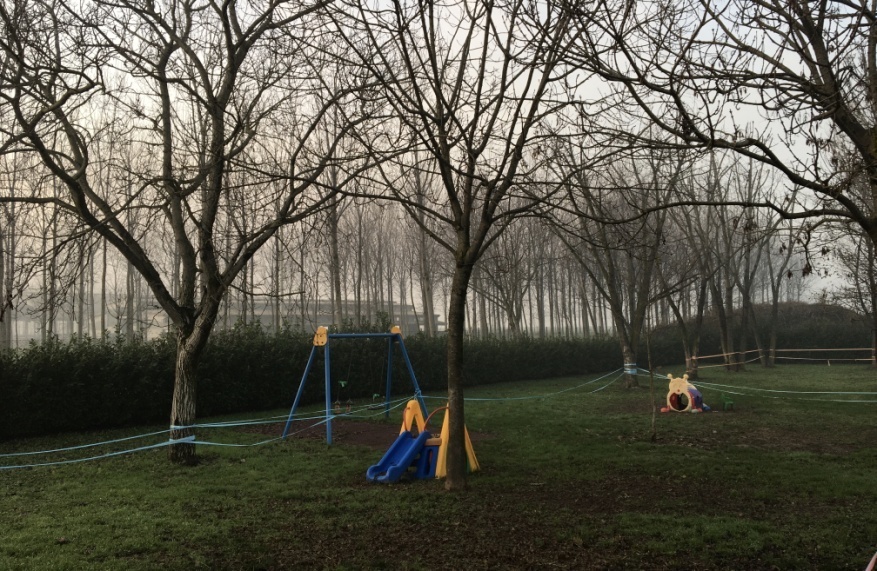 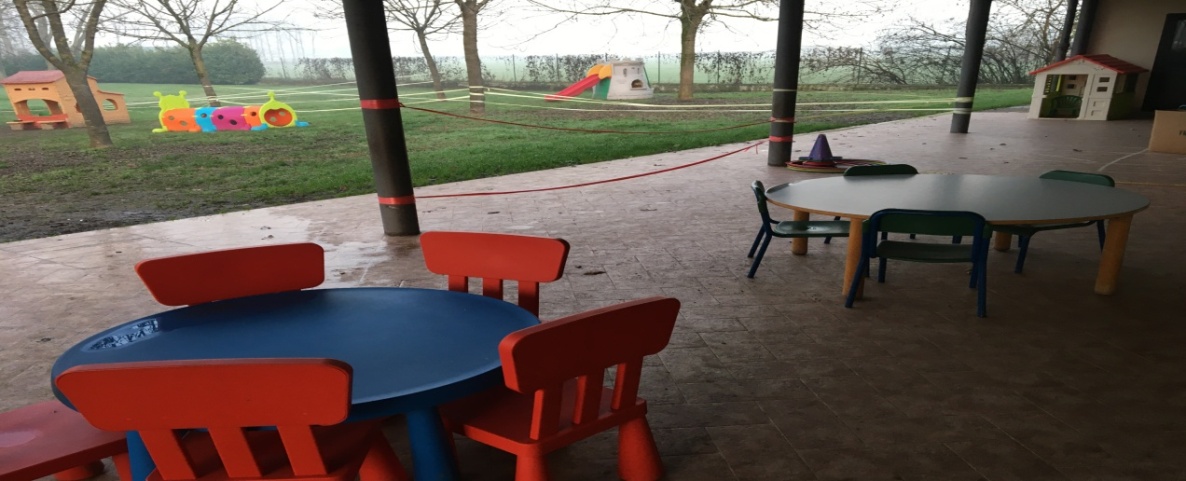 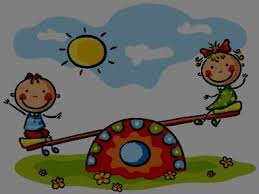 VI ASPETTIAMO NELLA NOSTRA SCUOLA..
…PER DIVERTIRCI TUTTI INSIEME!!!!
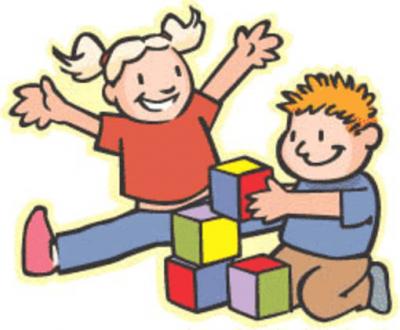 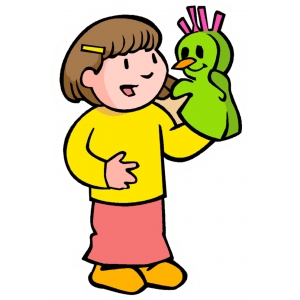 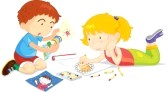 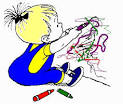 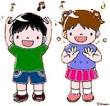 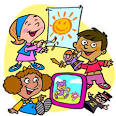 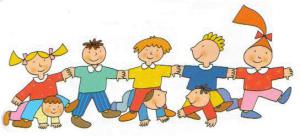